Kernel Regularized Optimal Transport
J. SakethaNath, IIT Hyderabad
Talk at Fujitsu, Bengaluru, 26-May-2023 (Friday)
Joint Work with Piyushi Manupriya (PhD Student), Pratik Jawanpuria (Microsoft) and other students
Optimal Transport
target
source
Optimal Transport
target
source
3
2
Optimal Transport
Optimal Transport
target
source
Optimal Transport
target
source
Optimal Transport
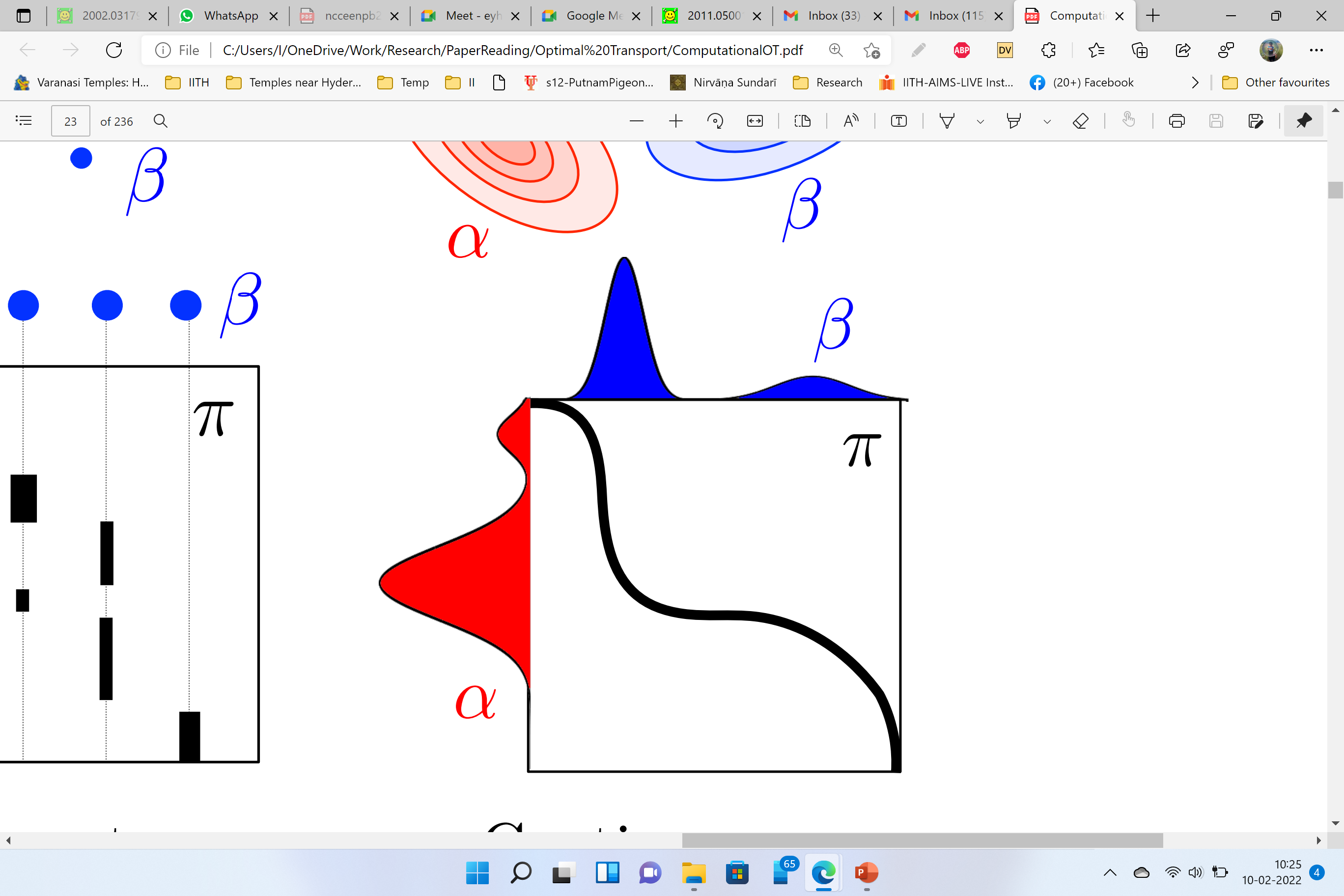 target
source
Adapted from Gabriel Peyré and Marco Cuturi. Computational Optimal Transport.
Applications: Finding Correspondences
target
source
Applications: Finding Correspondences
target
source
Applications: Finding Correspondences
target
source
Nearest Neighbor
Domain Adaptation
target
DOMAIN
source
DOMAIN
Courty et.al., NeurIPS’17, Damodaran et.al., ECCV’18, Dhouib et.al., ICML’20, Fatras et.al., ICML’21, Nguyen et.al., ICML’22
Image to Image Translation
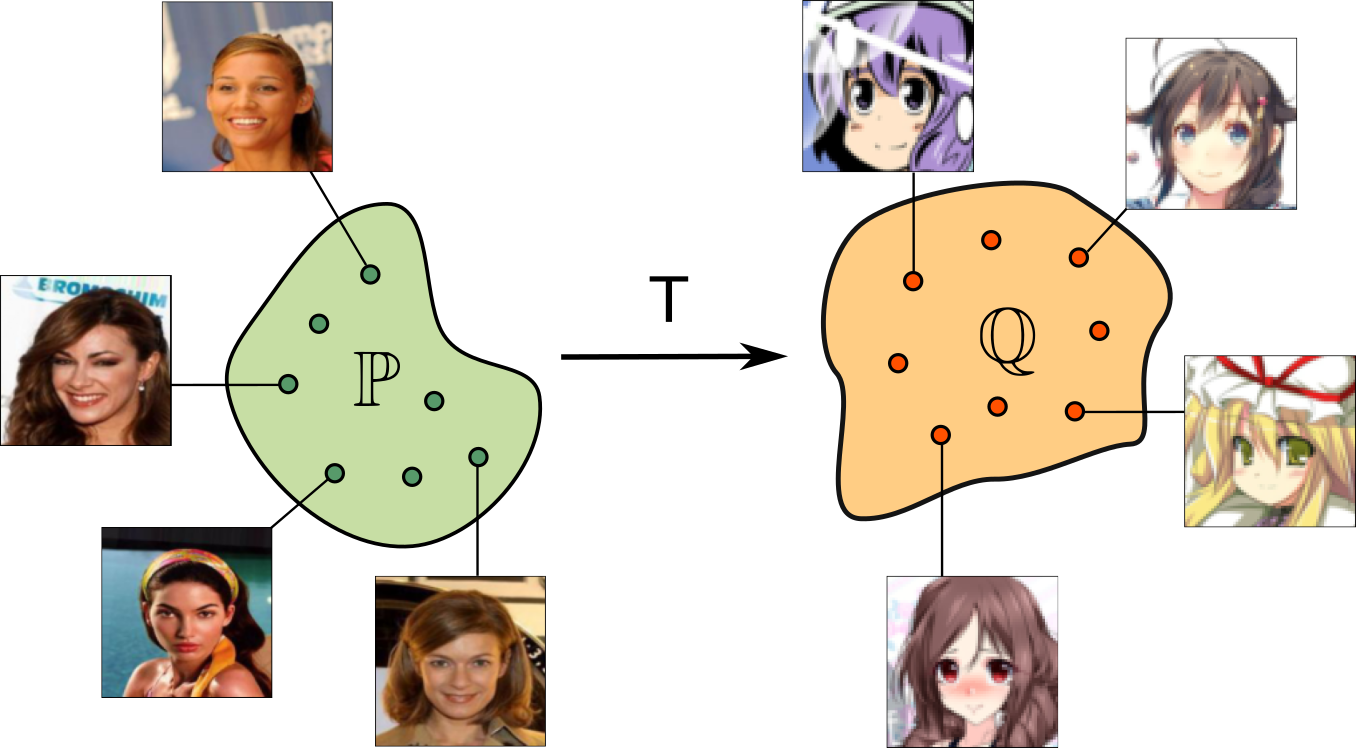 Korotin et.al., ICLR’23
Image to Image Translation
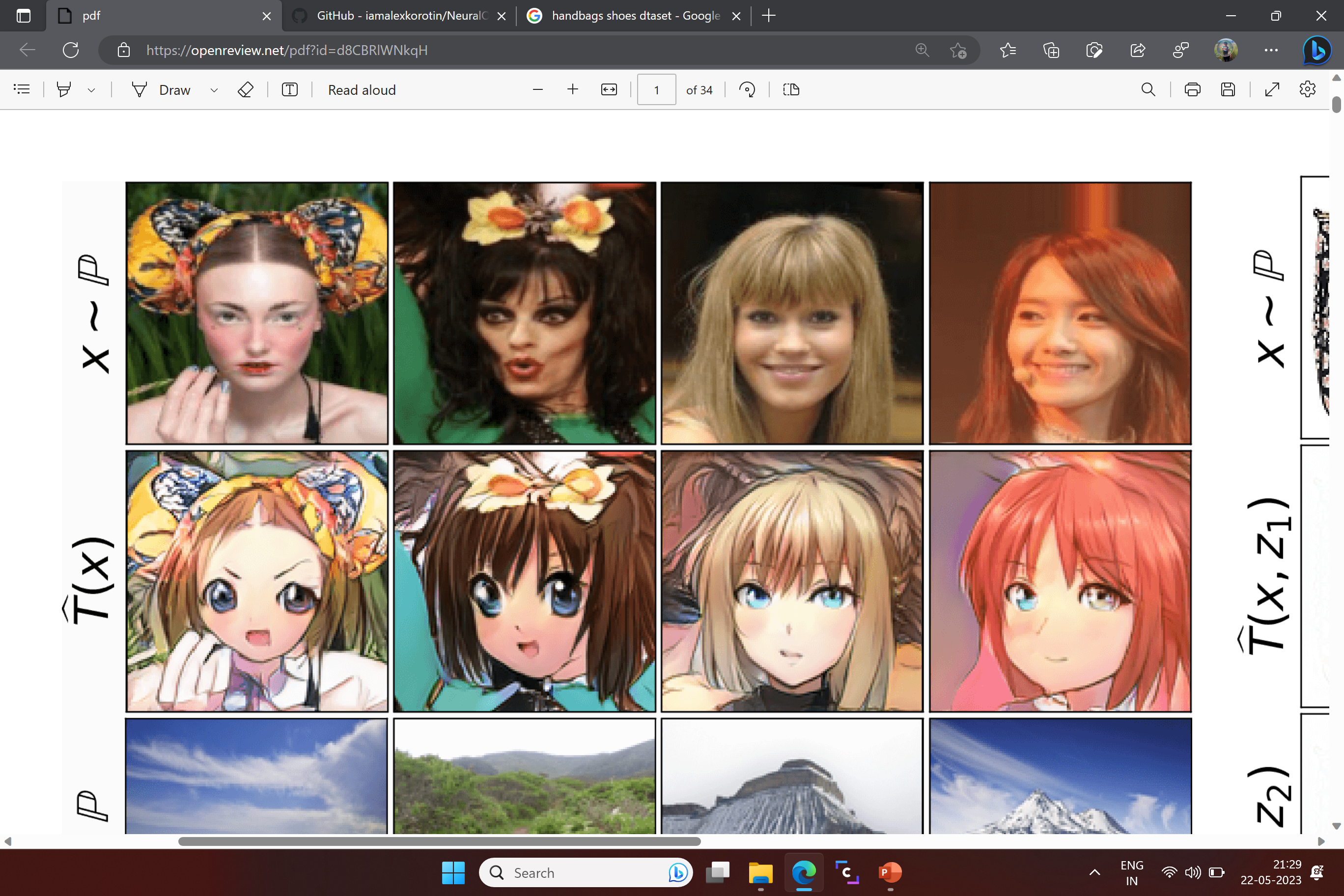 Korotin et.al., ICLR’23
Image to Image Translation
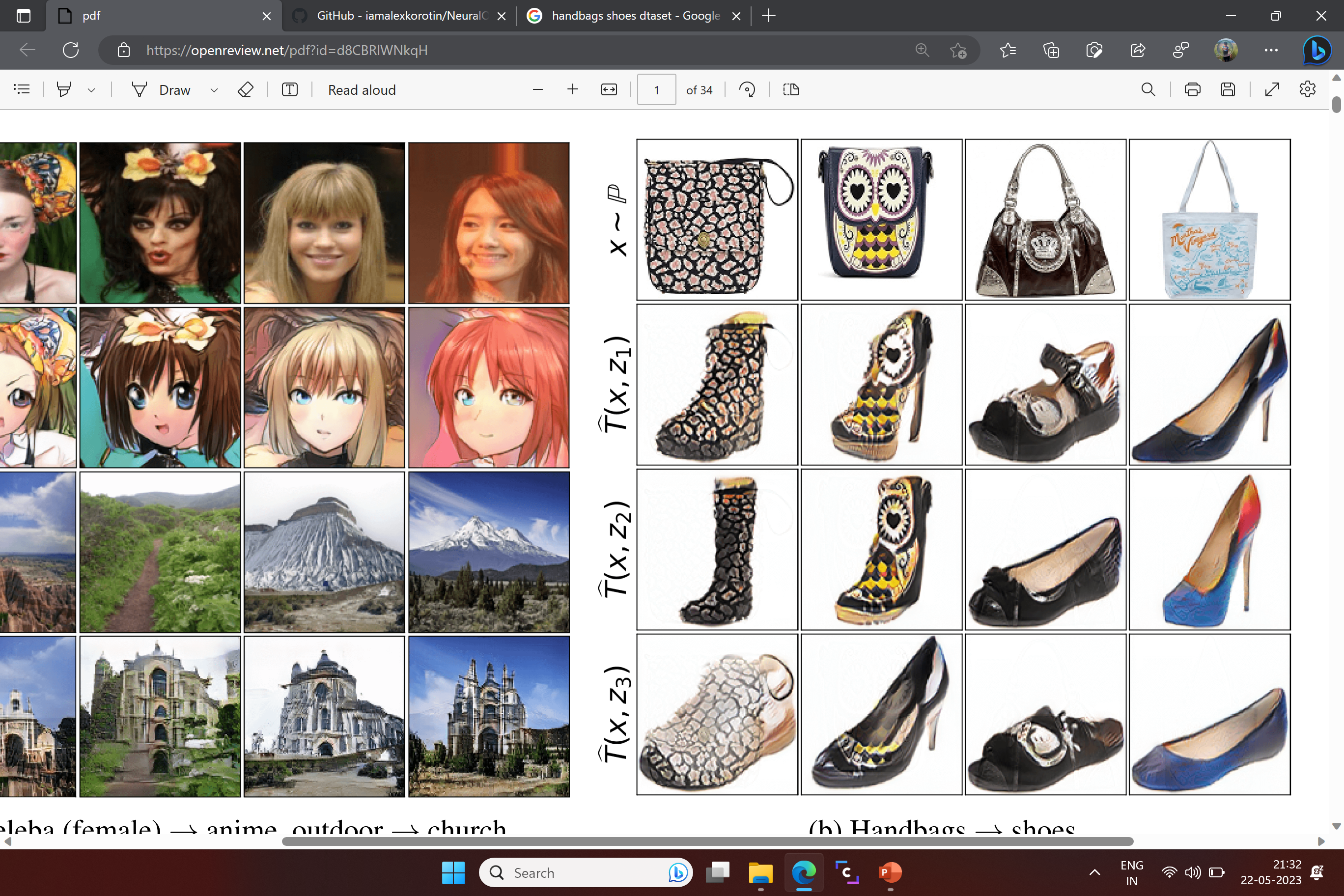 Korotin et.al., ICLR’23
A
P
P
L
I
C
A
T
I
O
N
S
TRAINING GENERATIVE MODELS
A
P
P
L
I
C
A
T
I
O
N
S
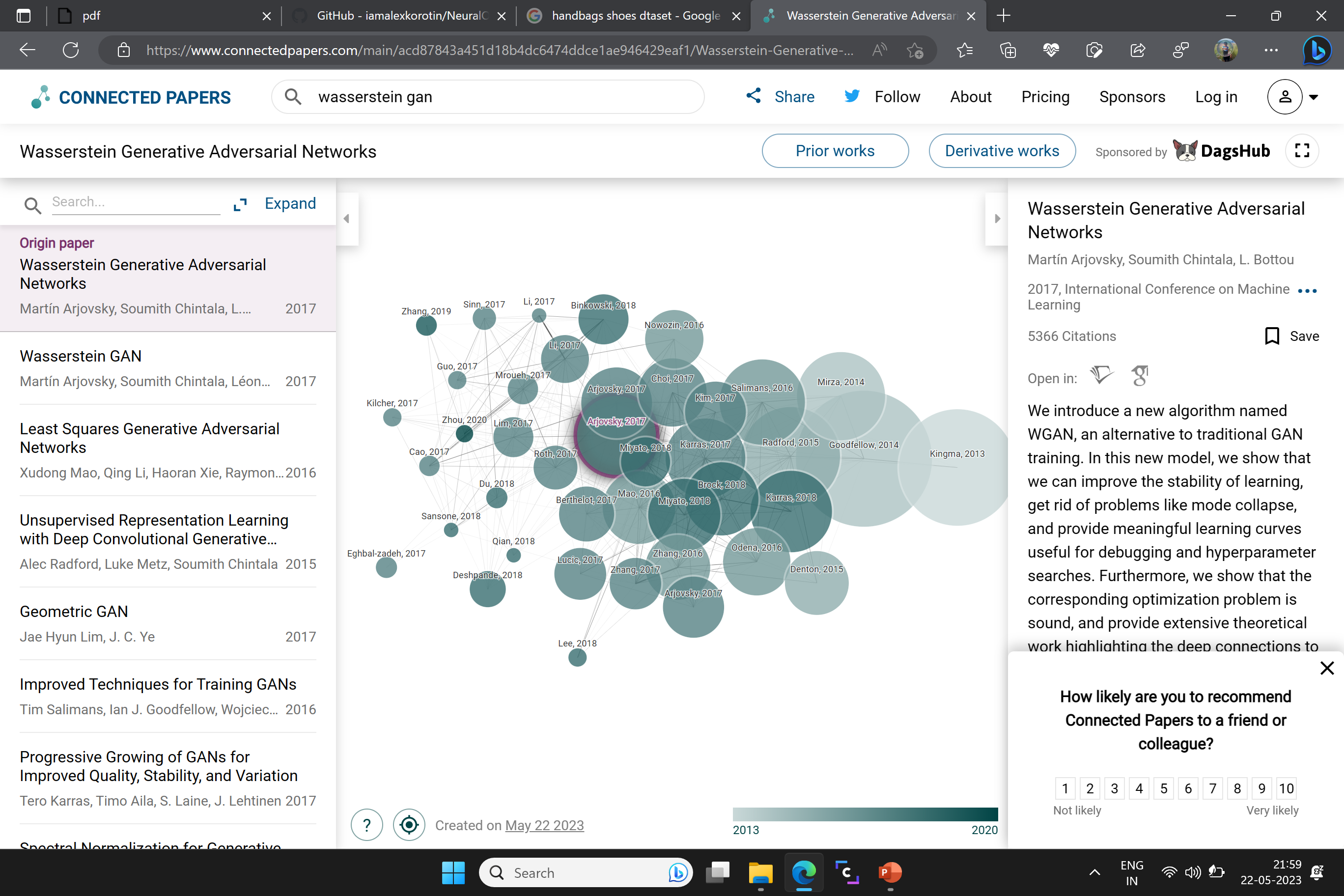 TRAINING GENERATIVE MODELS
Wasserstein Interpolation
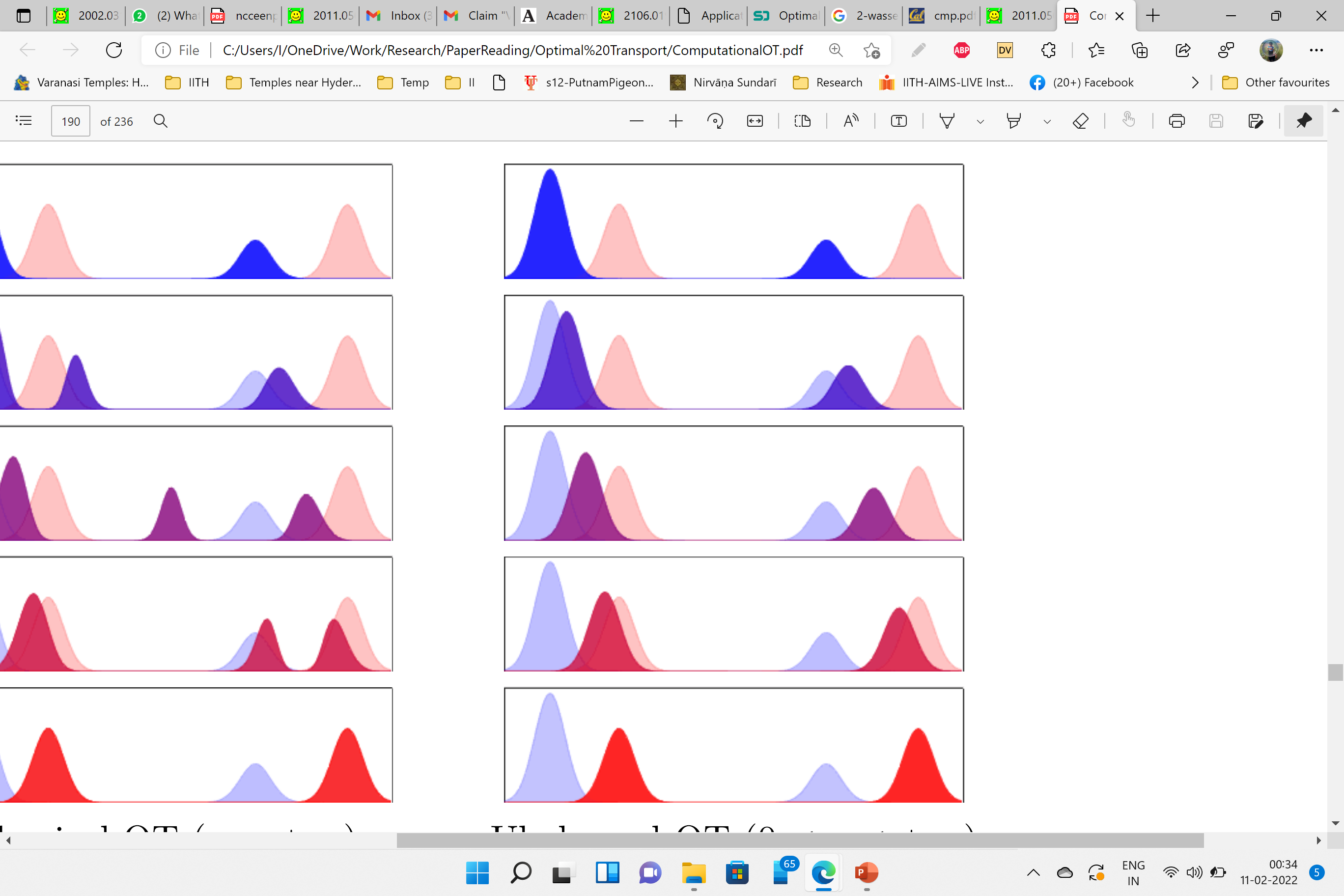 Adapted from Gabriel Peyré and Marco Cuturi. Computational Optimal Transport.
Application: Shape interpolation
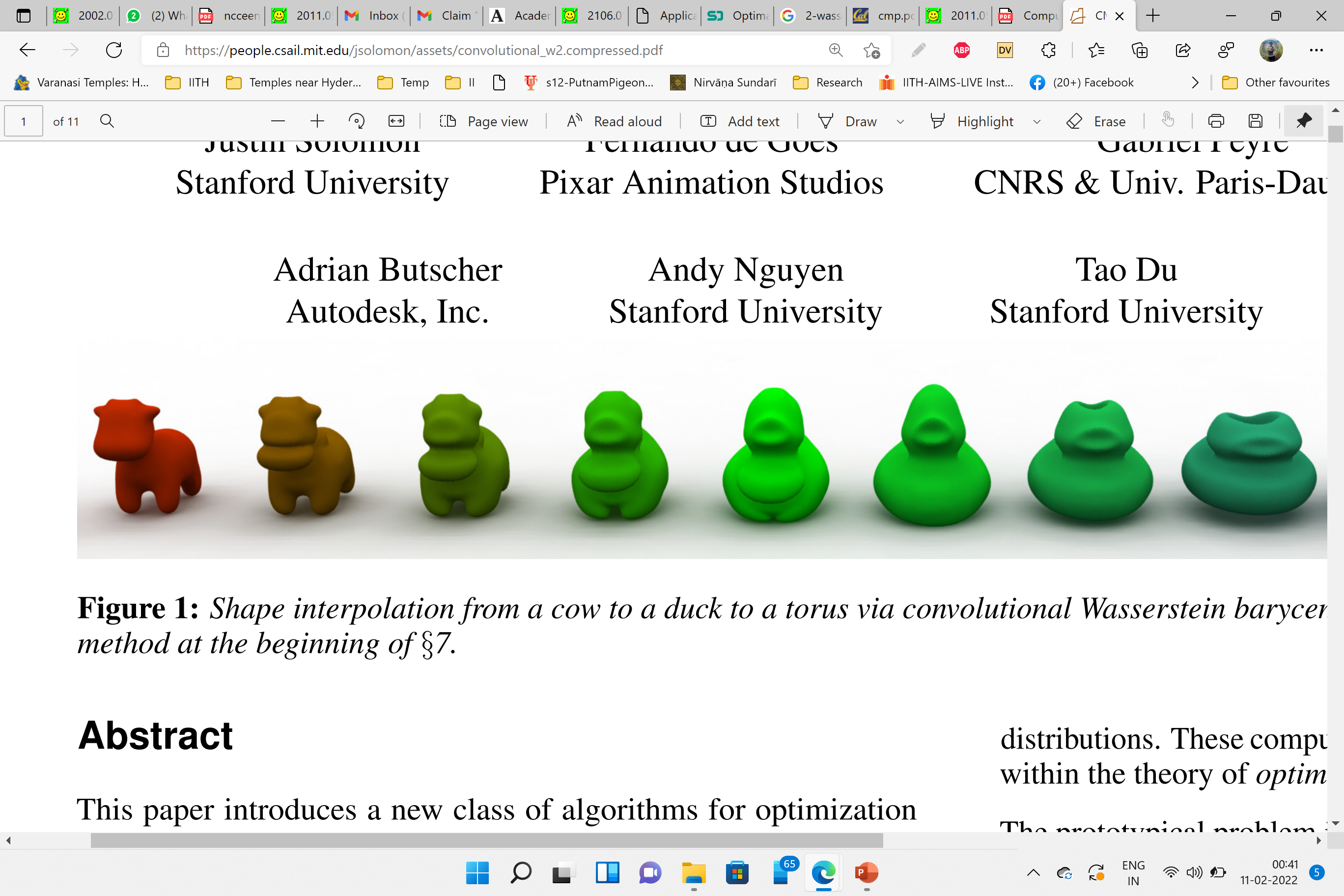 Solomon et.al., Graphics’15
Kernel MMD metrics
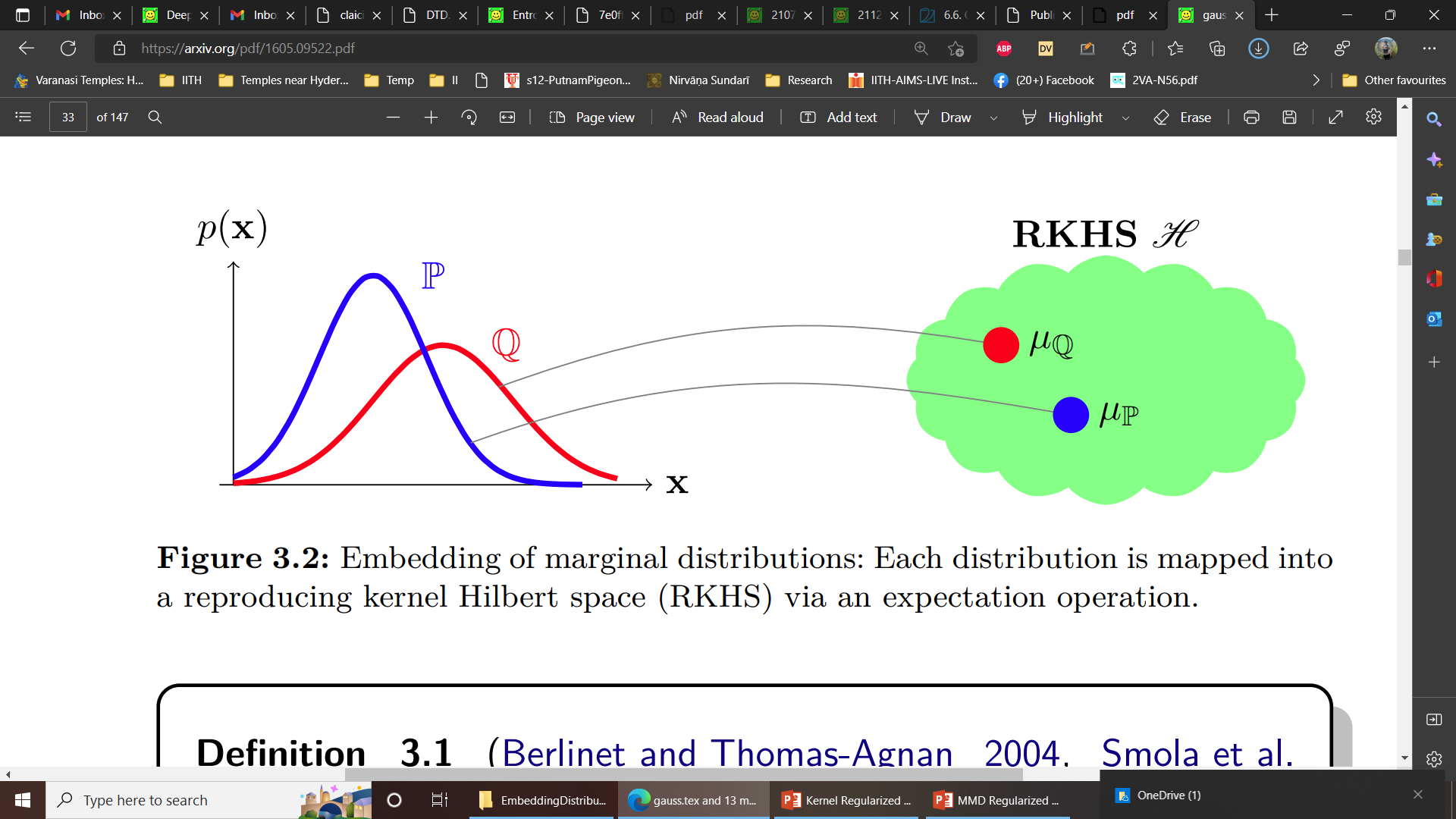 Picture adapted from Muandet et.al.,’17
Kernel MMD metrics
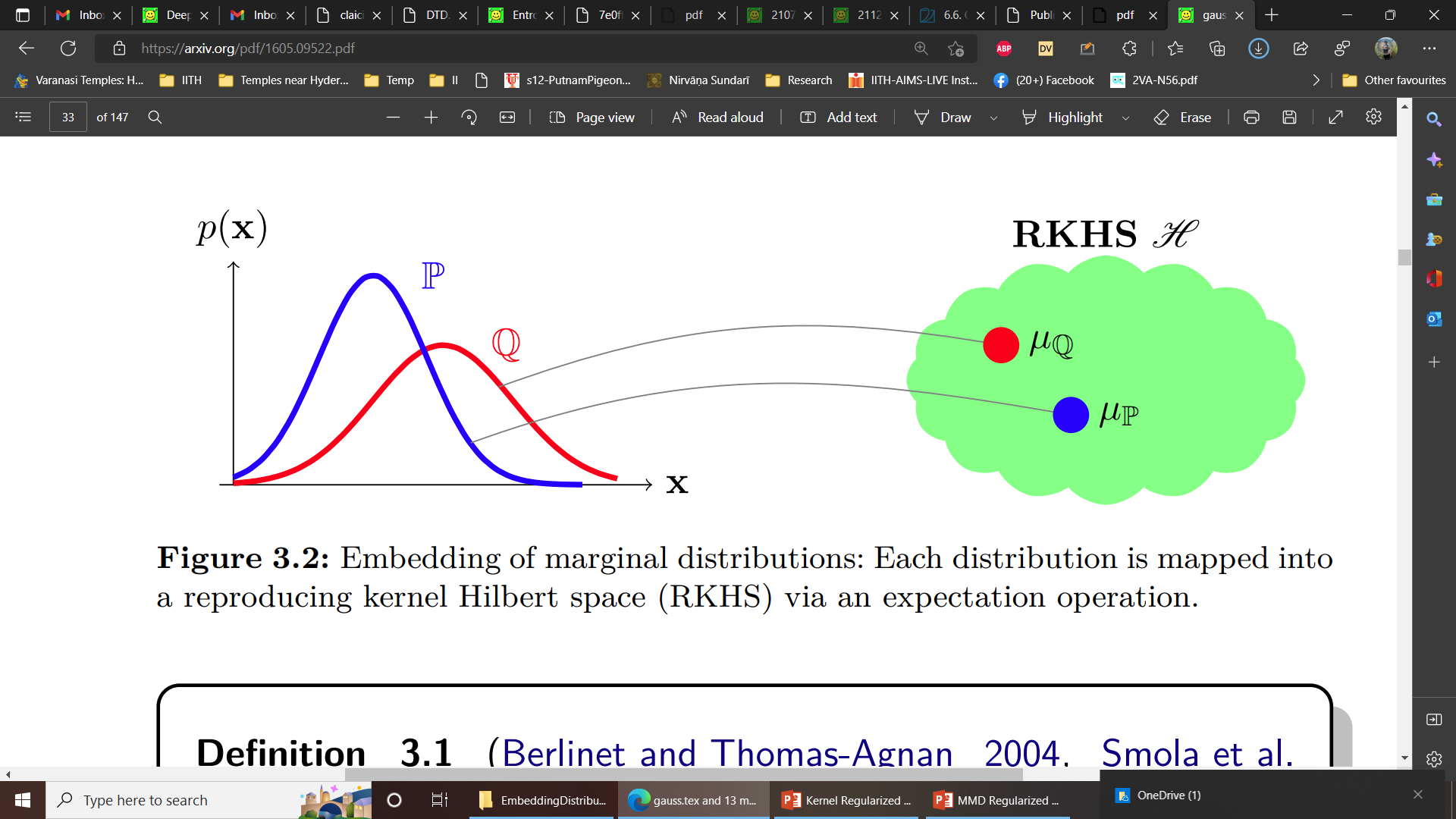 Picture adapted from Muandet et.al.,’17
Kernel MMD metrics
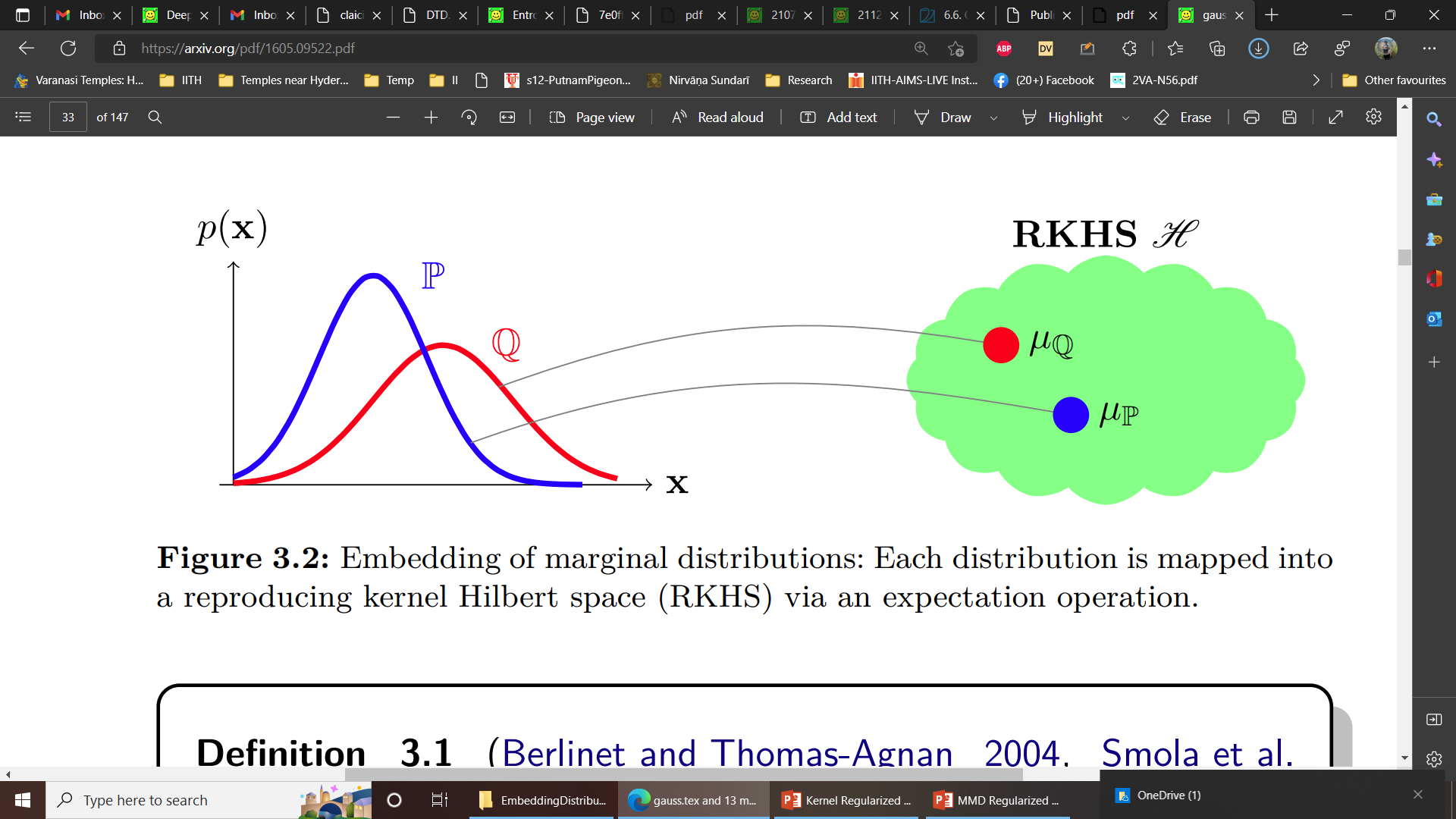 Picture adapted from Muandet et.al.,’17
Kernel MMD metrics
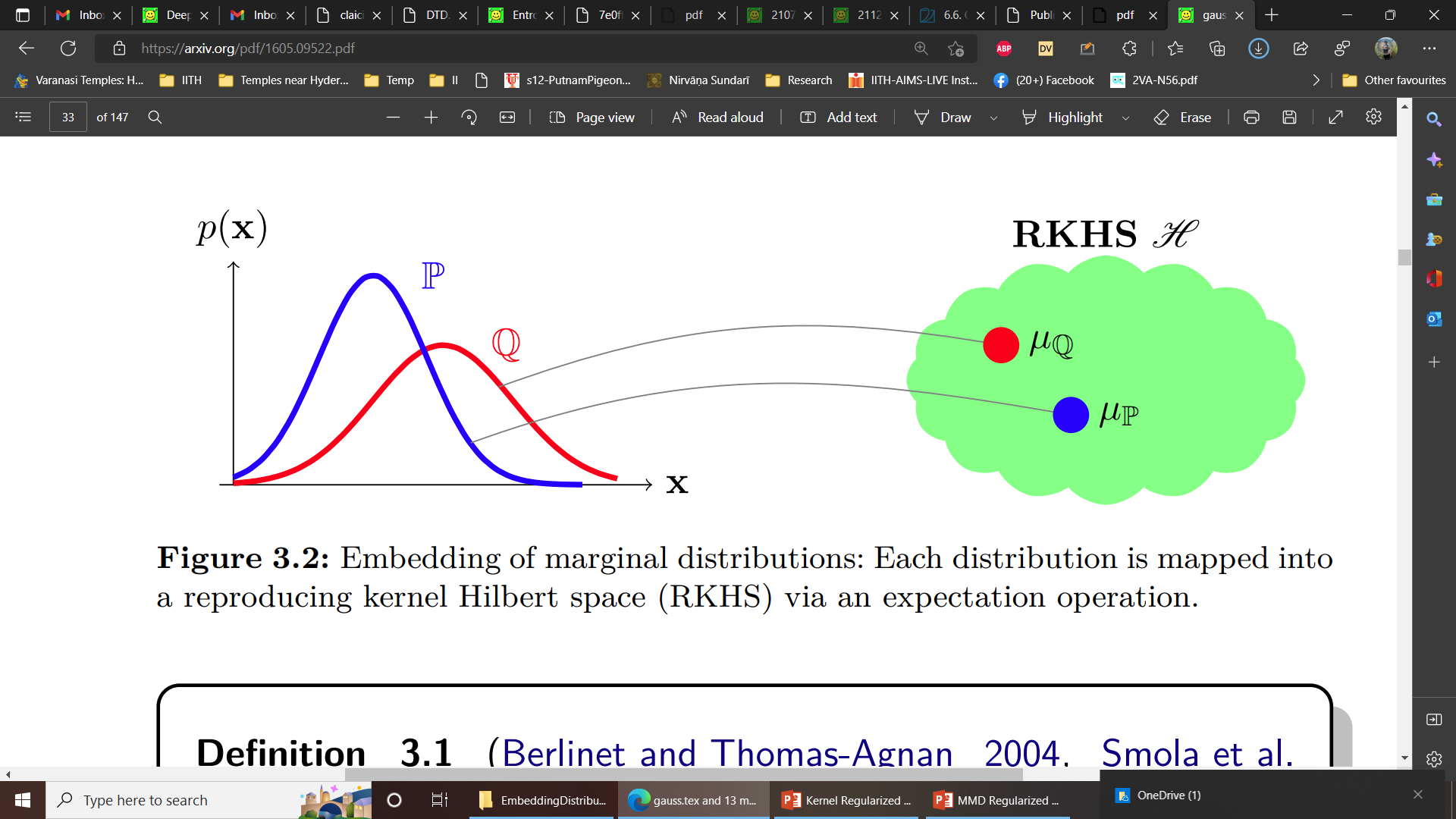 Picture adapted from Muandet et.al.,’17
Kernel MMD metrics
E
S
T
I
M
A
T
I
O
N
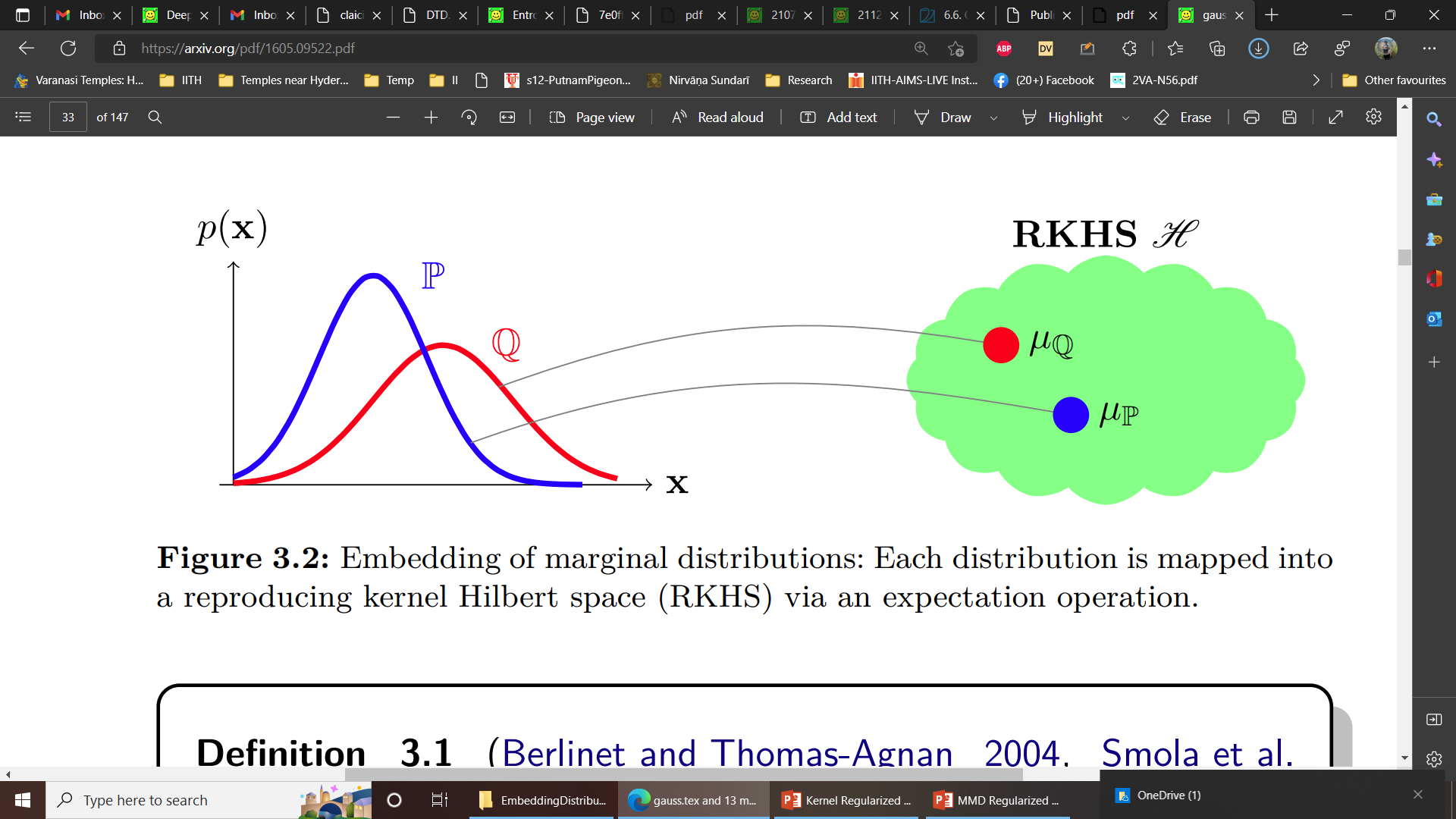 Picture adapted from Muandet et.al.,’17
Kernel MMD metrics
E
S
T
I
M
A
T
I
O
N
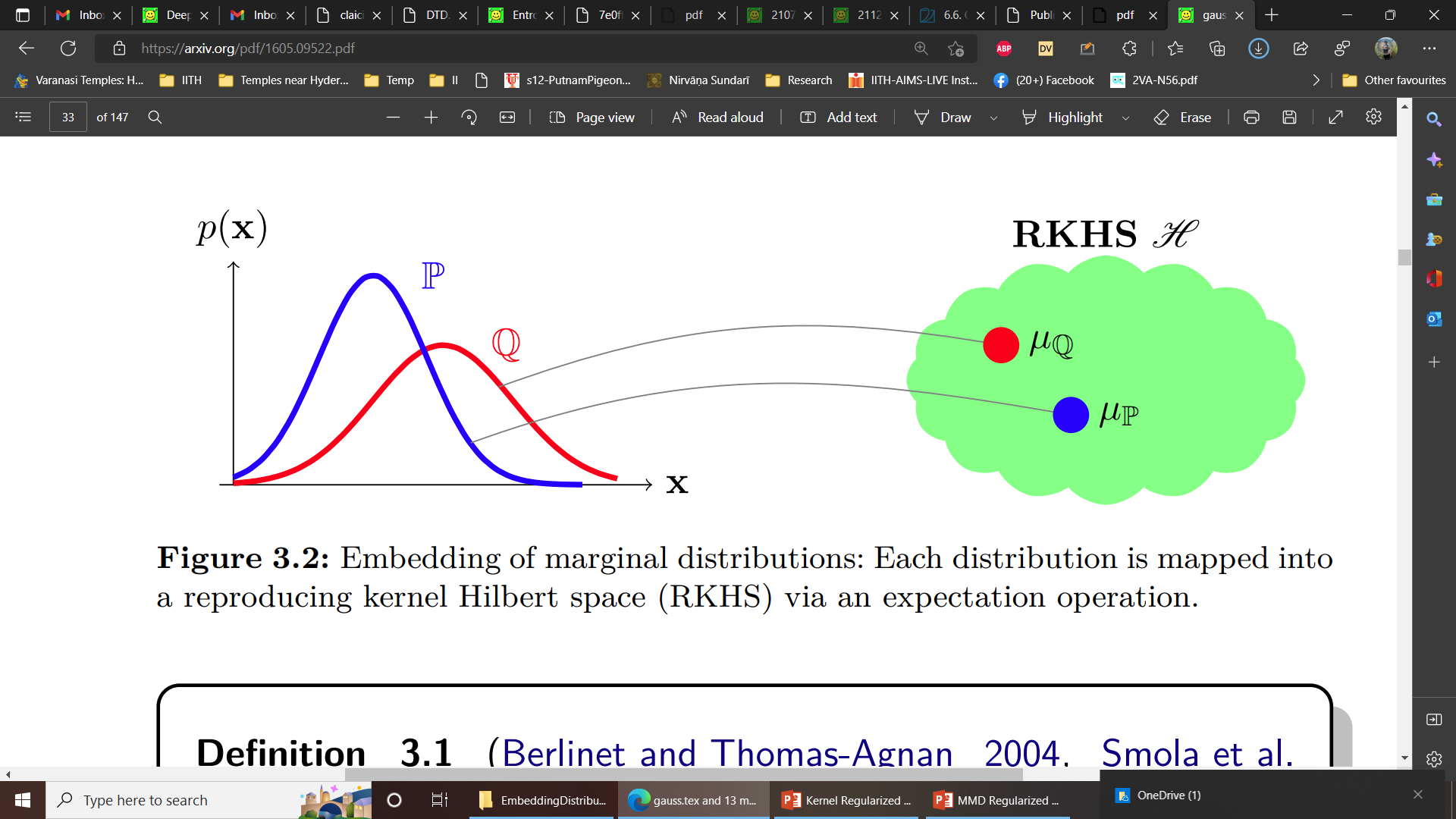 Picture adapted from Muandet et.al.,’17
Kernel MMD metrics
E
S
T
I
M
A
T
I
O
N
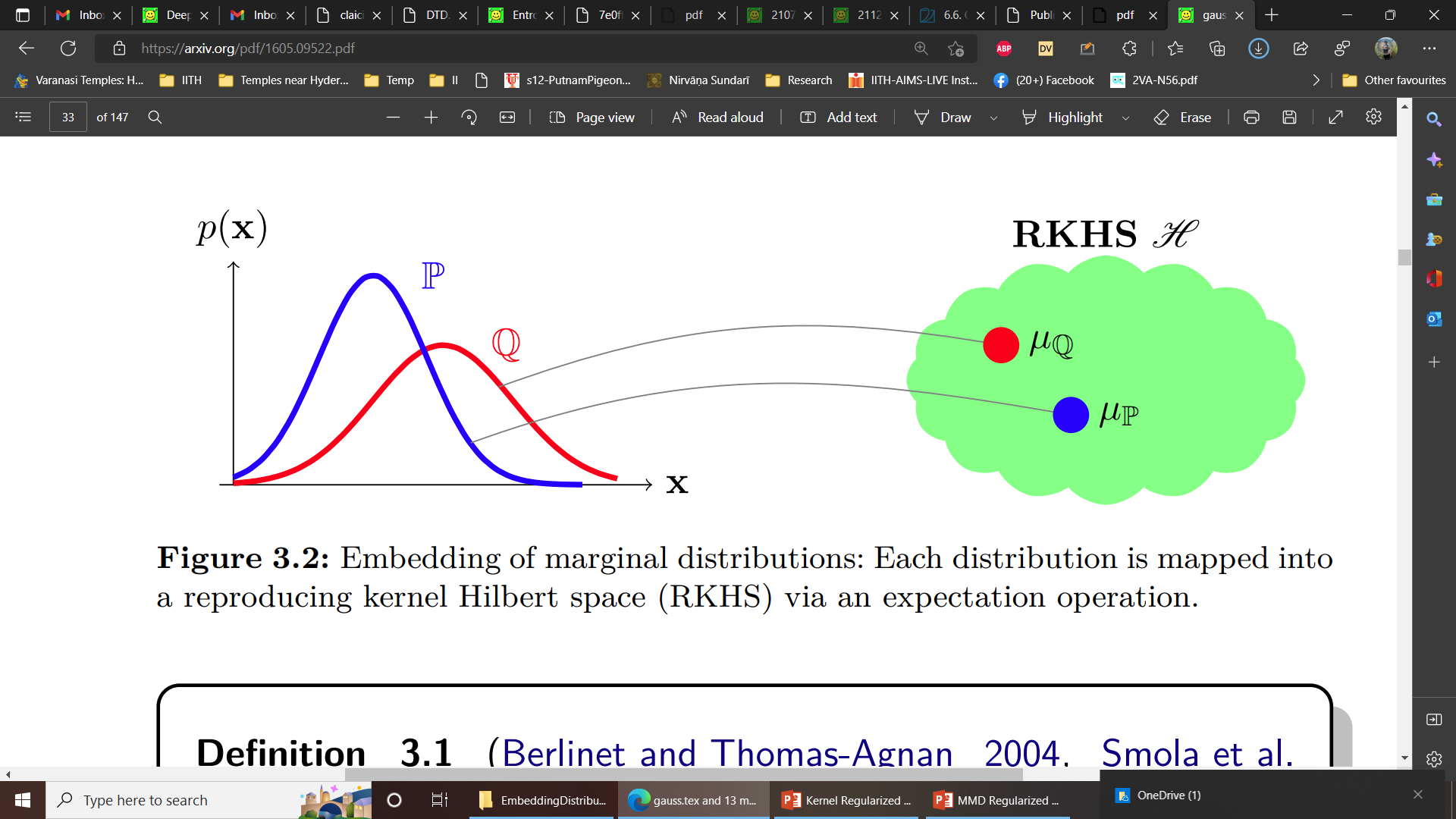 Picture adapted from Muandet et.al.,’17
Comparison
C
O
M
P
A
R
I
S
O
N
Why is Wasserstein estimation slow?
[Weed and Rigollet, 2019]
Our First Result
OT = learning Transport plan kernel embedding
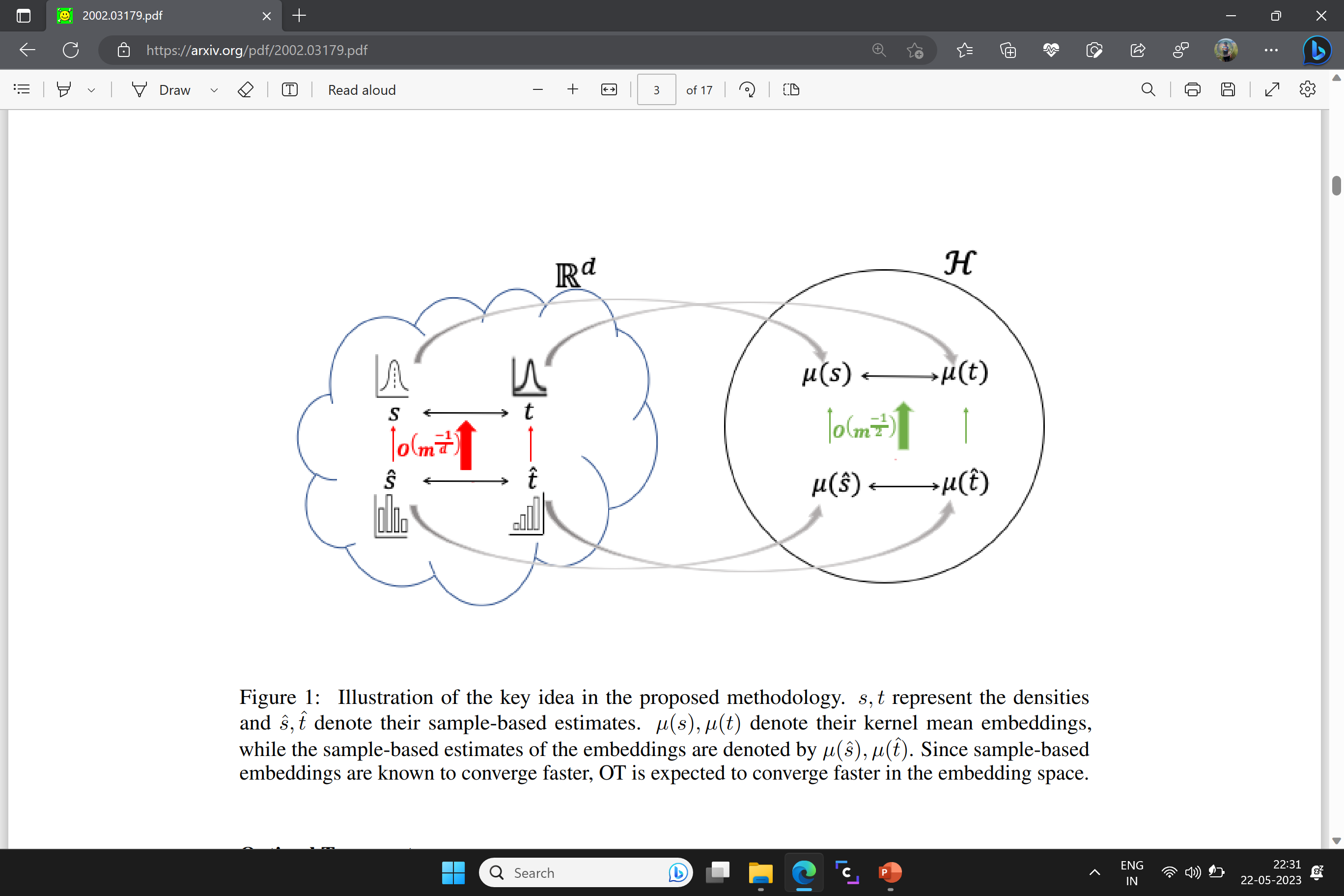 Nath & Jawanpuria, NeurIPS’20
Exploring MMD regularized OT
Metricity preservation, Scalable optimization
MMD regularized Optimal Transport
MMD regularized Optimal Transport
Manupriya et.al. , arxiv: 2011.05001
MMD regularized Optimal Transport
Manupriya et.al. , arxiv: 2011.05001
MMD regularized Optimal Transport
Manupriya et.al. , arxiv: 2011.05001
MMD regularized Optimal Transport
Gives back MMD
Sample efficient
New Metrics
Sample efficient
Interesting geometry
Gives back Wasserstein
Interesting geometry
Manupriya et.al. , arxiv: 2011.05001
MMD regularized Optimal Transport
Manupriya et.al. , arxiv: 2011.05001
Simulations:  Two  Sample  Test
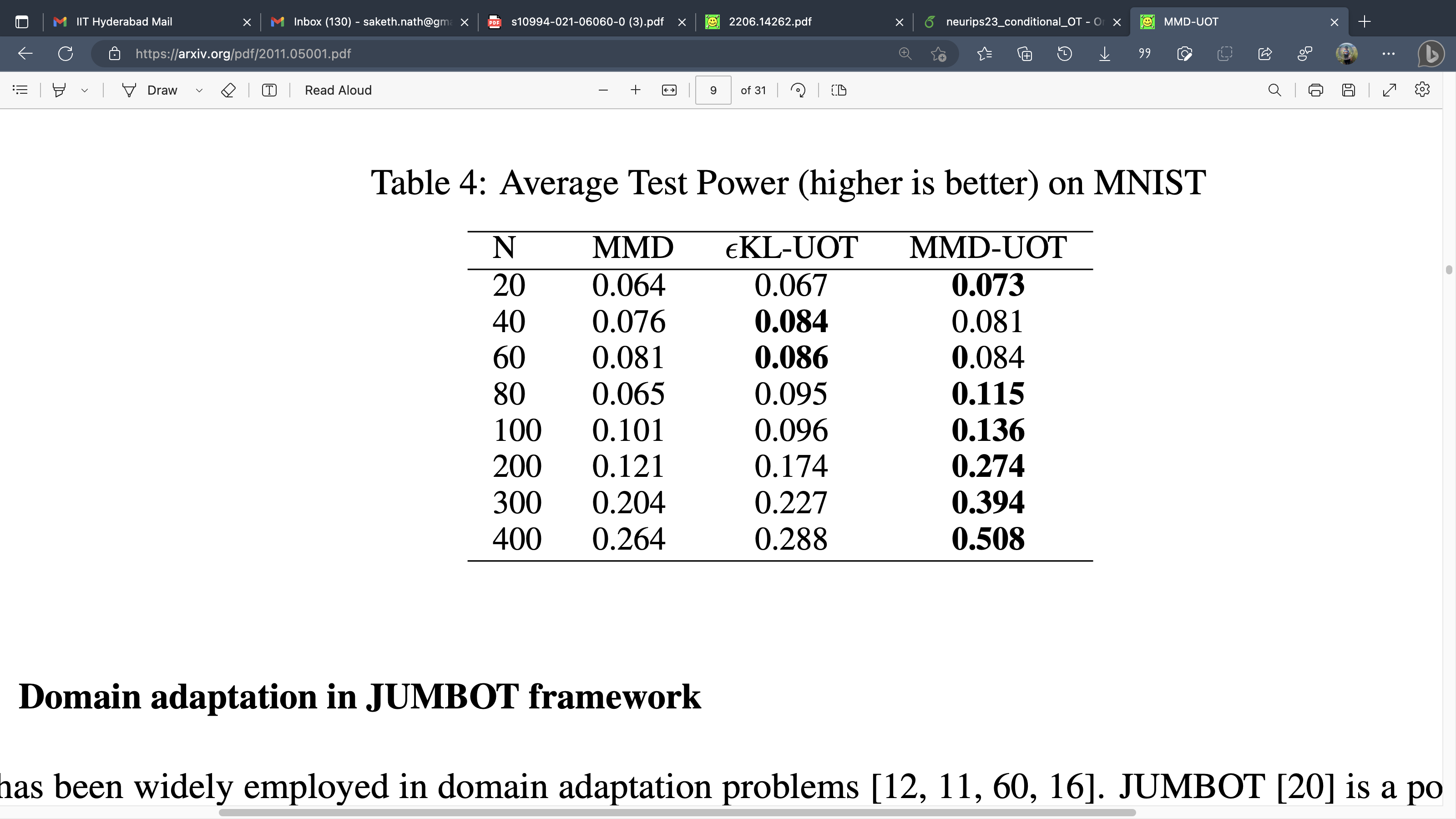 Manupriya et.al. , arxiv: 2011.05001
Simulations:  Model  Interpolation
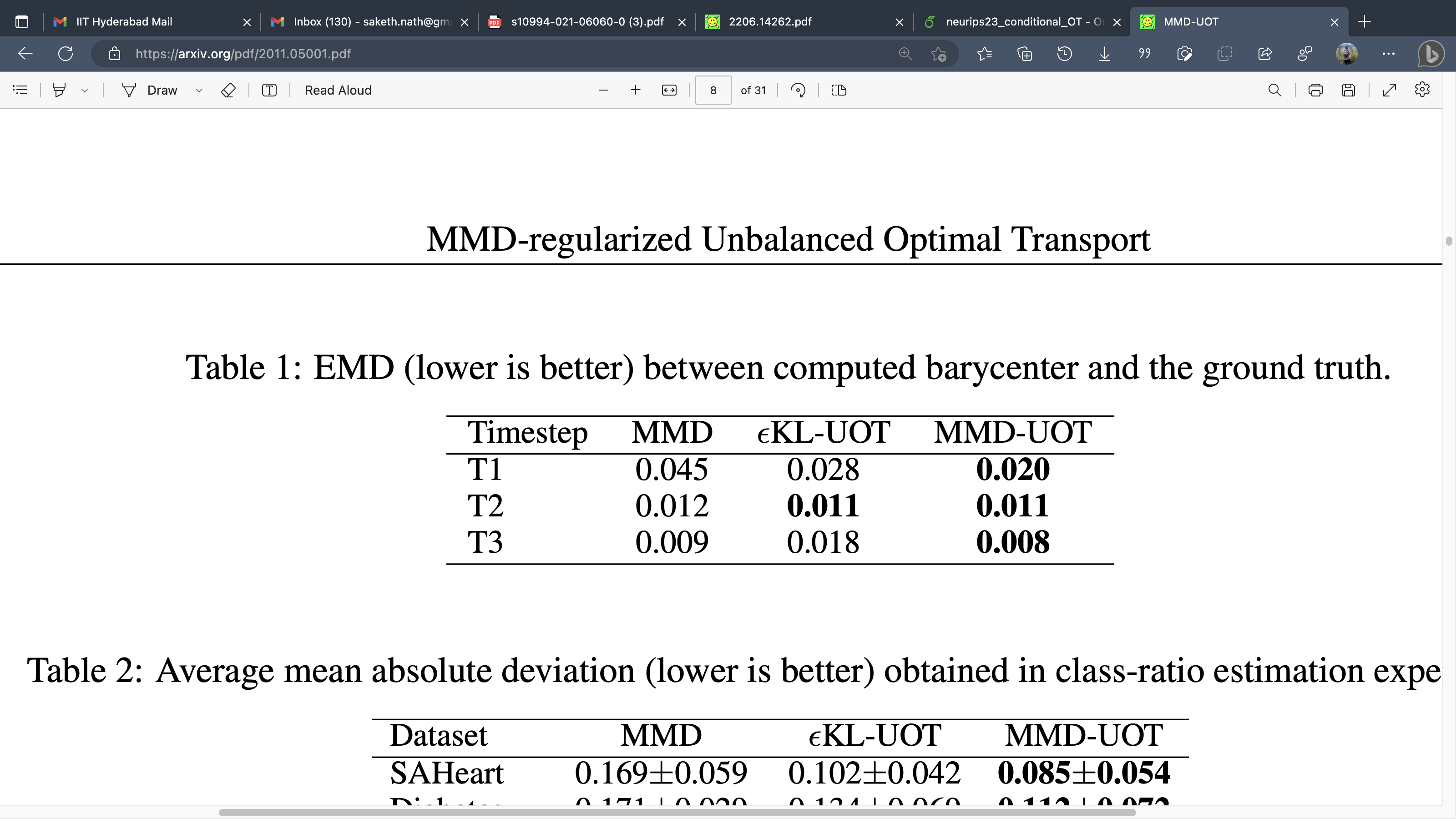 Manupriya et.al. , arxiv: 2011.05001
Simulations:  Domain  Adaptation
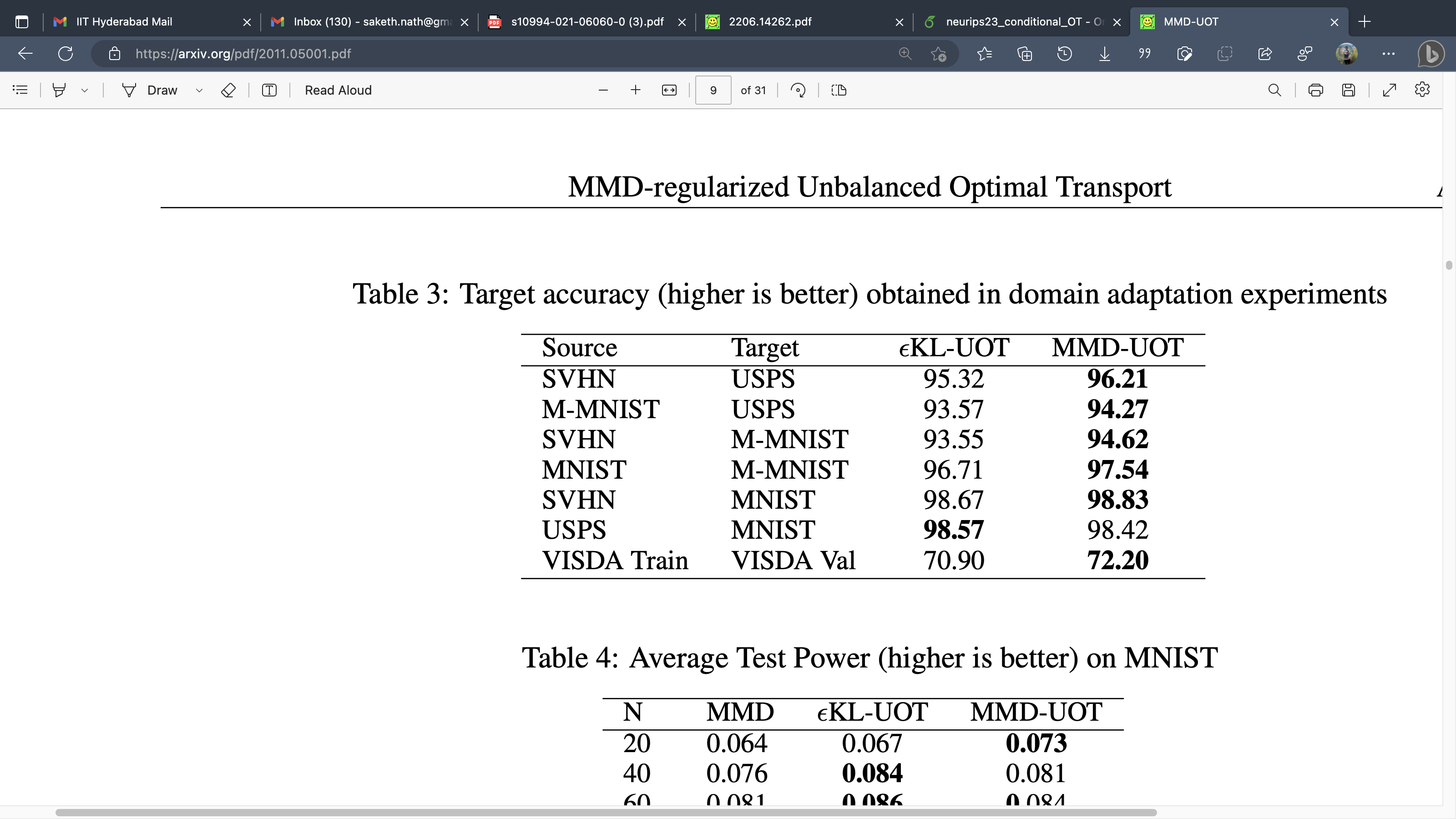 Manupriya et.al. , arxiv: 2011.05001
Beyond matching marginals
Matching conditional distributions
Supervised training of discriminative models
Supervised training of discriminative models
Supervised training of discriminative models
Treatment Effect Prediction
Treatment Effect Prediction
Treatment Effect Prediction
Treatment Effect Prediction
Tabak et.al., ML’21 matches joints
Bunne et.al., NeurIPS’22 assumes multiple samples per x
Conditional optimal transport
Conditional optimal transport
Manupriya et.al. , arxiv: 2305.15901
Conditional optimal transport
Manupriya et.al. , arxiv: 2305.15901
Simulations: Conditional OT
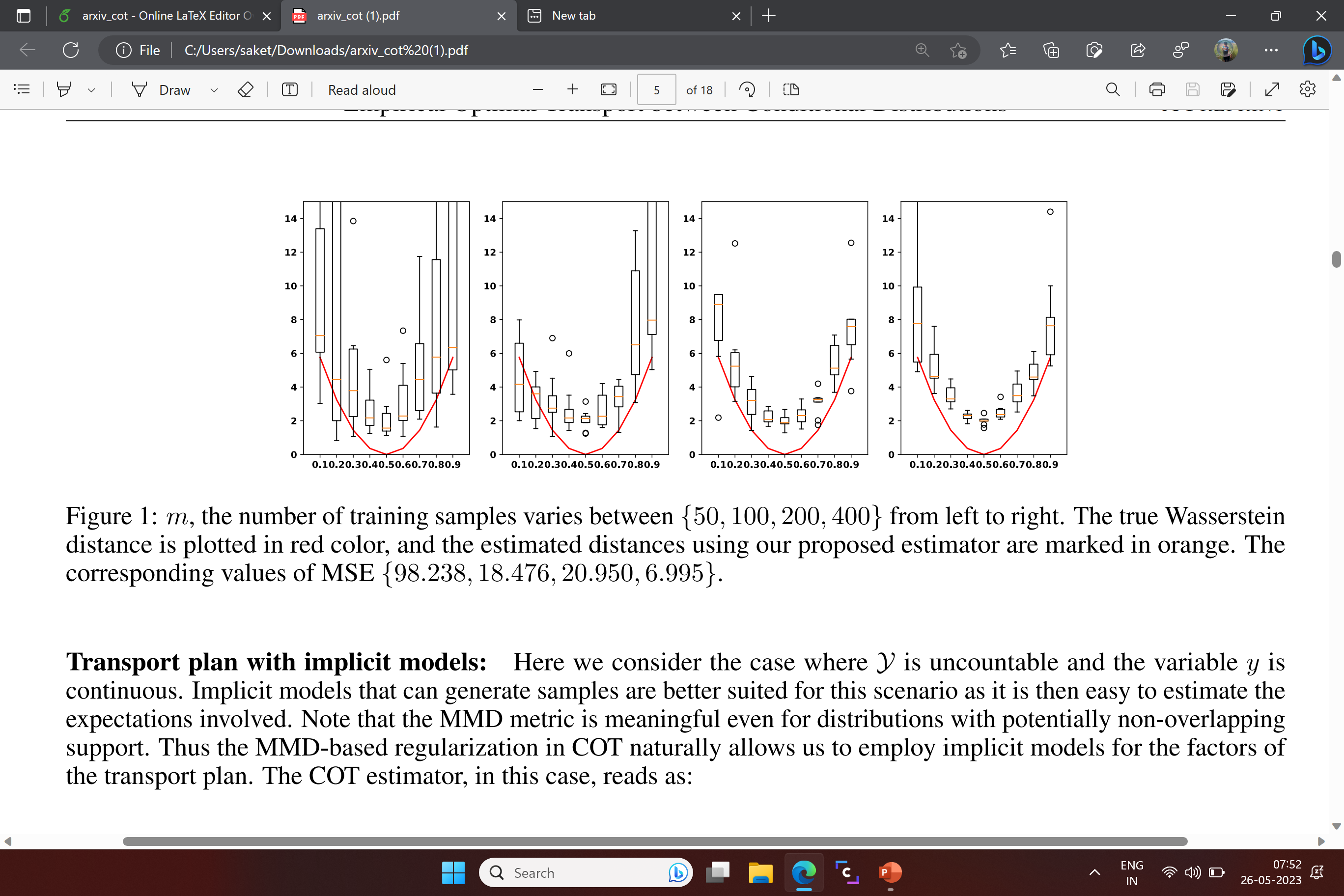 Manupriya et.al. , arxiv: 2305.15901
Simulations: Conditional Optimal Transport
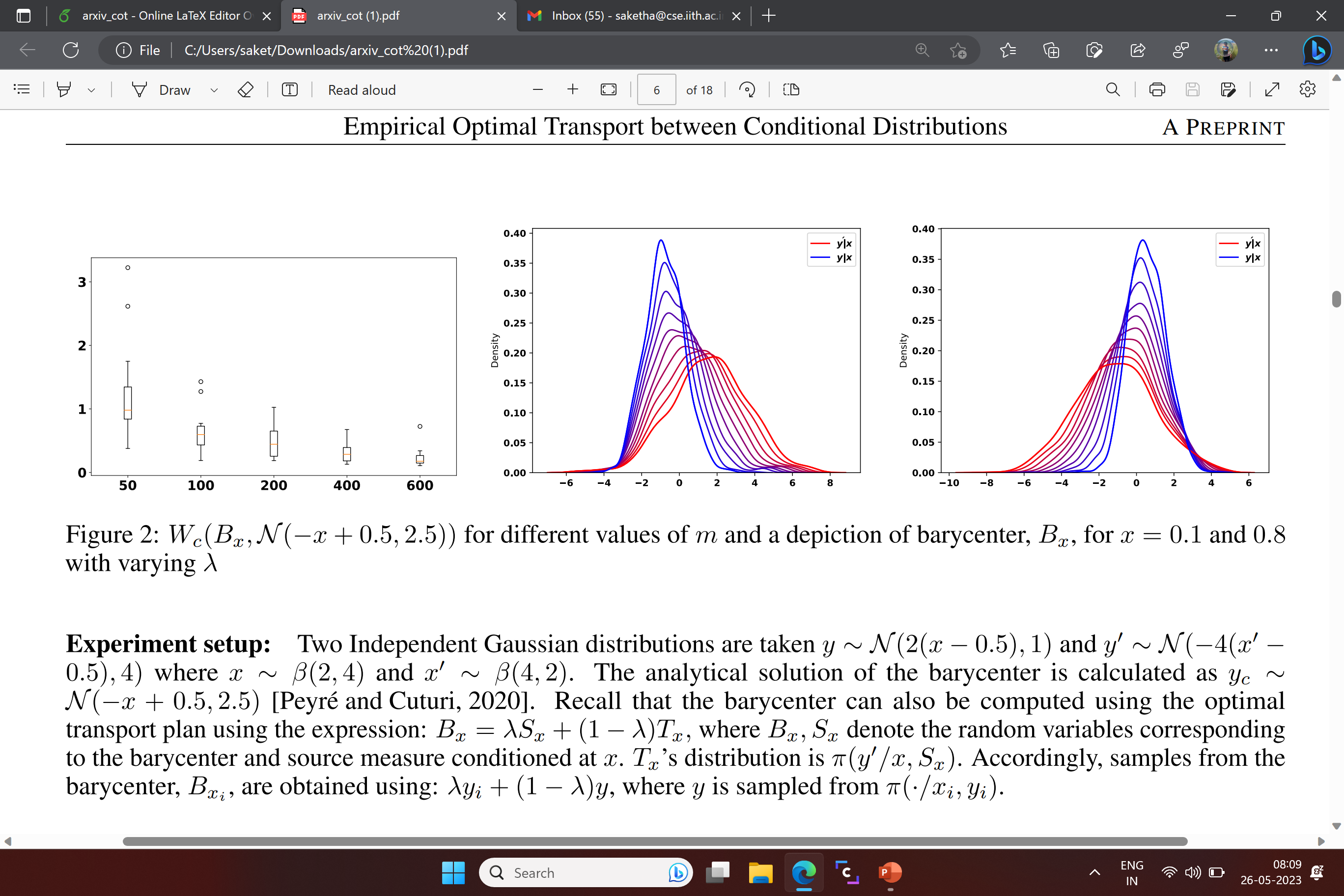 Manupriya et.al. , arxiv: 2305.15901
Classification  with Conditional OT
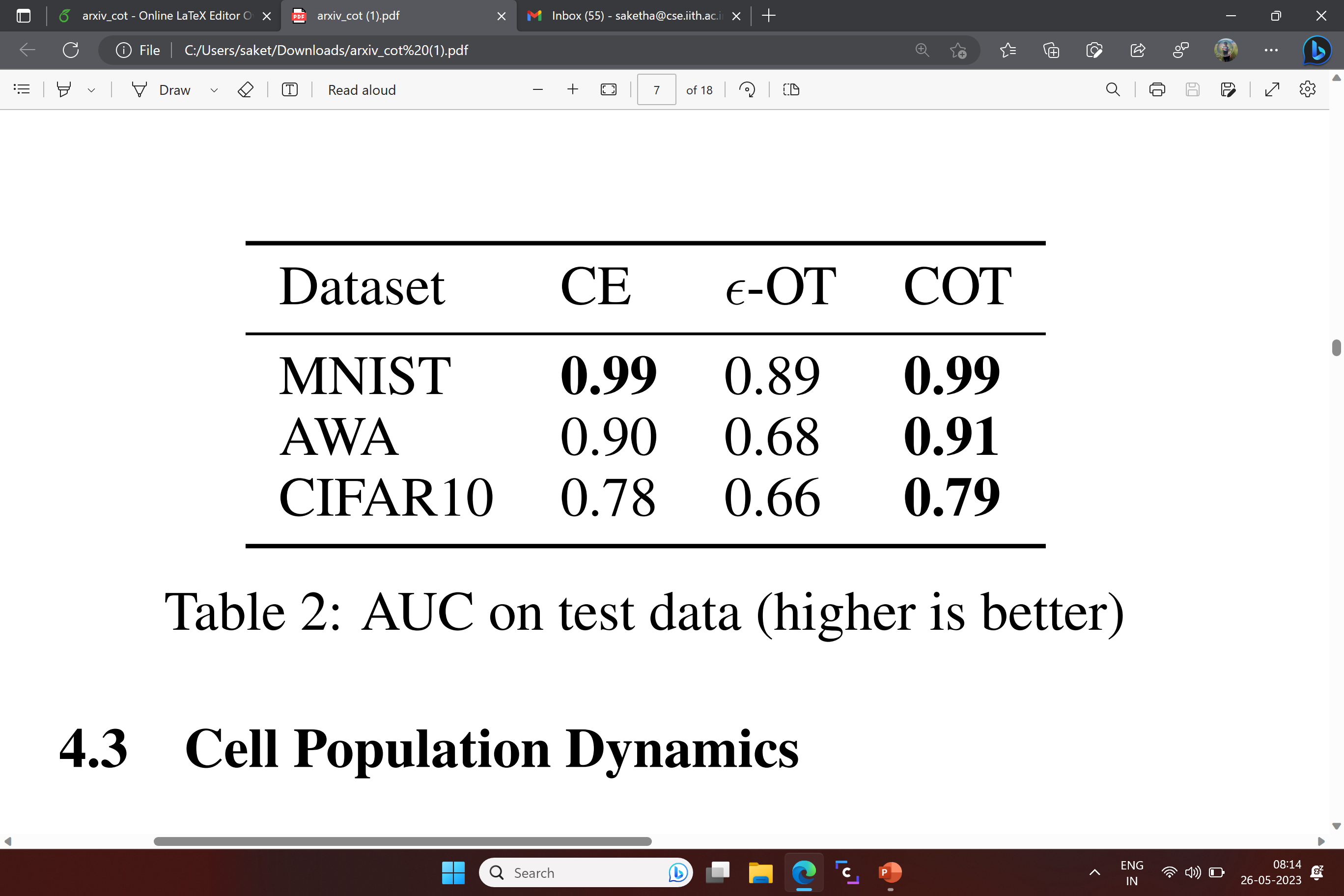 Manupriya et.al. , arxiv: 2305.15901
Classification with conditional OT
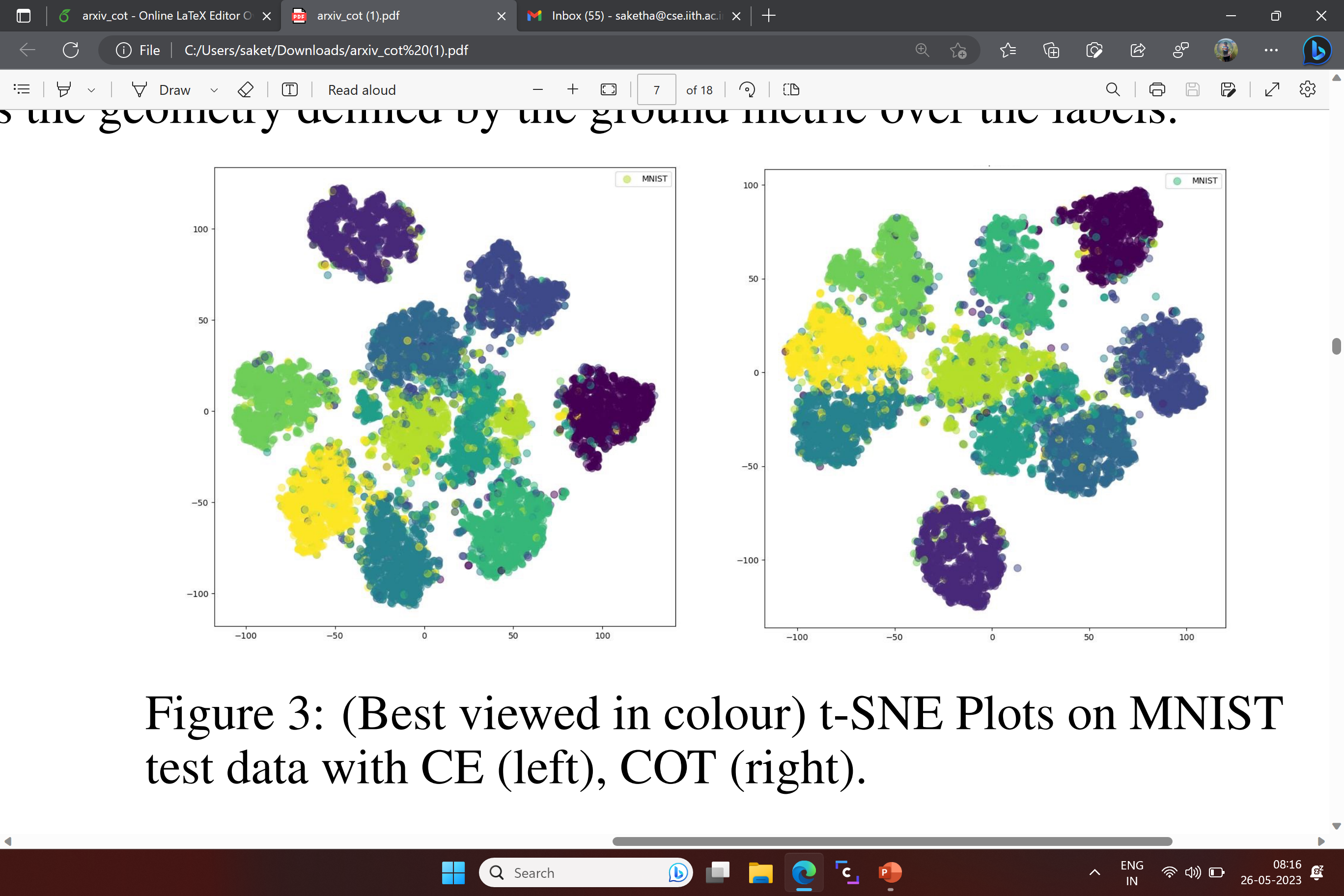 Manupriya et.al. , arxiv: 2305.15901
Summary
MMD regularization seems to be well-suited for OT style problems
Leads to dimension-free sample complexity
Preserves metricity
Amenable to fast optimization
Helps matching conditions rather than joint
Conditional OT with implicit plans and barycenters may open up new applications
THANK YOU